Fresno County Multi-Jurisdictional 
Housing Element Update
Community Workshop 
Meeting Date: October 3, 2022
Agenda
Project Team
Fresno Council of Governments
Fresno COG
Kristine Cai, Deputy Director
Juan Ramirez, Associate Regional Planner
 Consultant Team
PlaceWorks – Colin Drukker
CCRH – Kate Rose
Meeting Objective
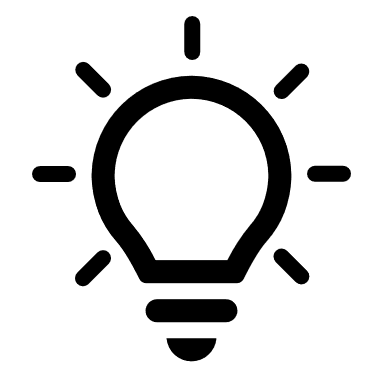 Provide an overview of the Housing Element Update process
Share information about housing needs to inform each jurisdictions housing plan 
Gather initial community input on housing assets, issues and opportunities
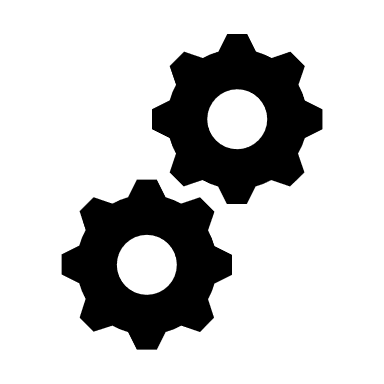 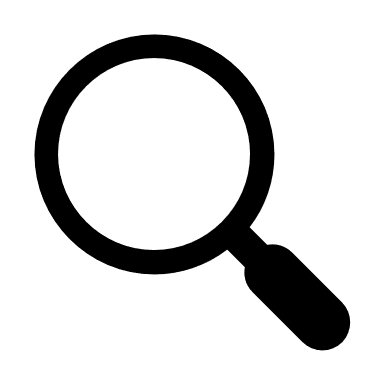 Housing Element Overview
What is the Housing Element
One of the eight mandated elements of the General Plan
Must be updated every 8 years
Adoption Deadline: December 31, 2023 
6th Cycle Planning Period: December 31, 2023 – December 31, 2031
5th Cycle Planning Period: December 31, 2015 – December 31, 2023 
Plan for accommodating the jurisdiction’s “fair share” of the regional housing need
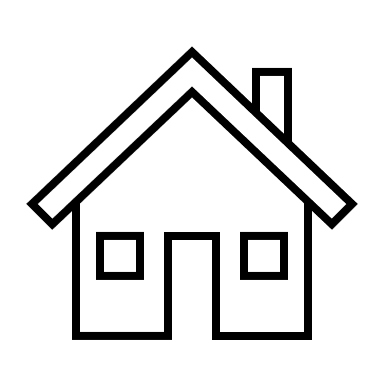 About the Housing Element?
Plans for housing needs of all economic segments of the community
Must have adequate zoning to meet the housing needs (ordinance and zoning changes may be required because of the Housing Element)
Must include goals and policies to ensure each jurisdiction provides adequate housing support for the entire community, including special needs households.
Does not:
Require the city or county to build the units 
Provide funding to build units
Approve specific residential developments or projects
What does the Housing Element Include?
Regional Sections
Covers the purpose, process, and scope of the Housing Element
Includes an analysis of the demographic profile, housing characteristics, and existing and future housing needs; an analysis of the potential market, governmental, and environmental constraints in the region
Includes a regional approach to addressing the new Assembly Bill 686, affirmatively furthering fair housing (AFFH) requirement
Includes regional goals and policies that will help meet diverse housing needs
Includes a summary of the land, financial, and organizational resources available to address the identified housing needs and goals.
What does the Housing Element Include?
Local Sections
Include specific analysis of the at-risk units by jurisdiction as well as the preservation options
Address specific fair housing issues of each of the communities and reference jurisdiction-specific fair housing programs
Describes the jurisdiction-specific sites available to meet the RHNA
Identifies potential jurisdiction-specific governmental constraints to the maintenance, preservation, conservation, and development of housing
Details jurisdiction-specific implementation programs to be carried out over the planning period to address the regional housing goals
Describes the progress implementing the previous Housing Element’s policies and action
Regional Efforts – Schedule
Regional Housing Needs Allocation (RHNA)
How is the RHNA Determined?
State Role
Regional Role
Local Role
The State projects future housing needs at various income levels and allocates units to COGs Statewide
Cities and counties are allocated units.  They must then find ways to accommodate enough land at appropriate densities
The COG develops a methodology to evaluate factors for distribution of units to each jurisdiction; methodology approved by HCD
Total RHNA = 2,502,971
Fresno COG RHNA = 58,298
Adopted June 2022
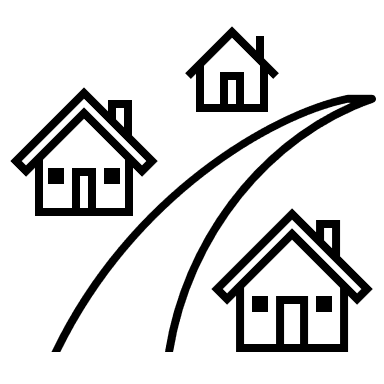 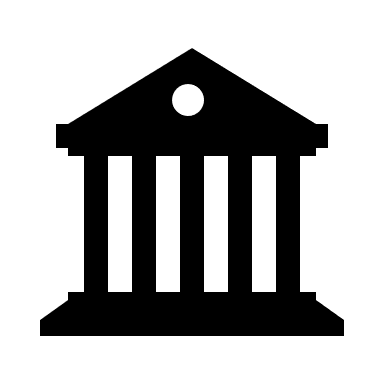 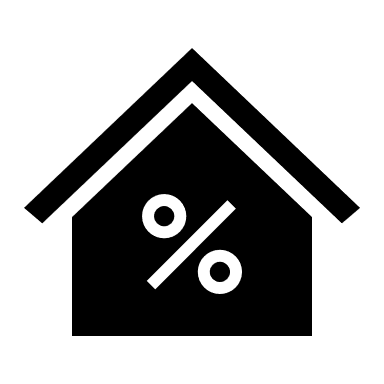 Fresno COG RHNA
Housing Element Background Data
Income Categories
State HCD defines affordability level 
Area Median Income for Fresno County = $80,300
Who is considered Low Income?
HCD 2022 Median Income for a household of four in Fresno County: $80,300
A household of four earning 80% or less of the median income (≤$62,300) is considered low income
Approximately 43% of households in Fresno County (countywide) fall into the lower income category
How affordable is Fresno County?
* Data gathered from survey of Zillow and Redfin
Source:  CoreLogic, California Home Sale Activity by City (May 2022) and Redfin and Zillow, 2021- 2022
Who is affected by high prices?
Housing Cost Burden refers to households overpaying for housing
Overpaying=  Paying more than 30% for housing
Severely Overpaying = Paying more than 50% for housing
Source: 2014-2018 CHAS
Extremely Low-Income Households
36% of Fresno County Households
Source: 2014-2018 CHAS
Housing types in Fresno County
Source: 2022 DOF
Discussion
Discussion Questions
What do you think are the most critical housing issues in your community?
What do you think are the housing types most needed in the community?
When assessing new housing development that might be built in the next 8 to 10 years, what should be the community's most important consideration?
Is there anything else that you can share regarding additional housing opportunities in the community?
Any suggestions for soliciting additional Housing Element feedback?
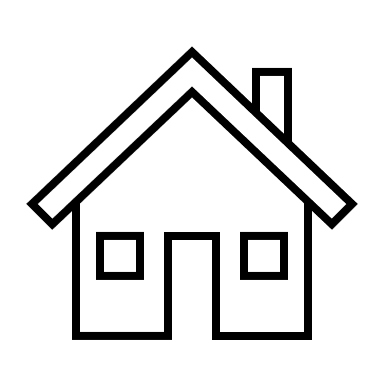 Thank you!
https://fresnomjhe.com
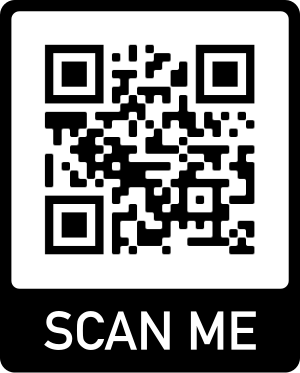